النصف والضعف (1)
للأعداد الزوجية
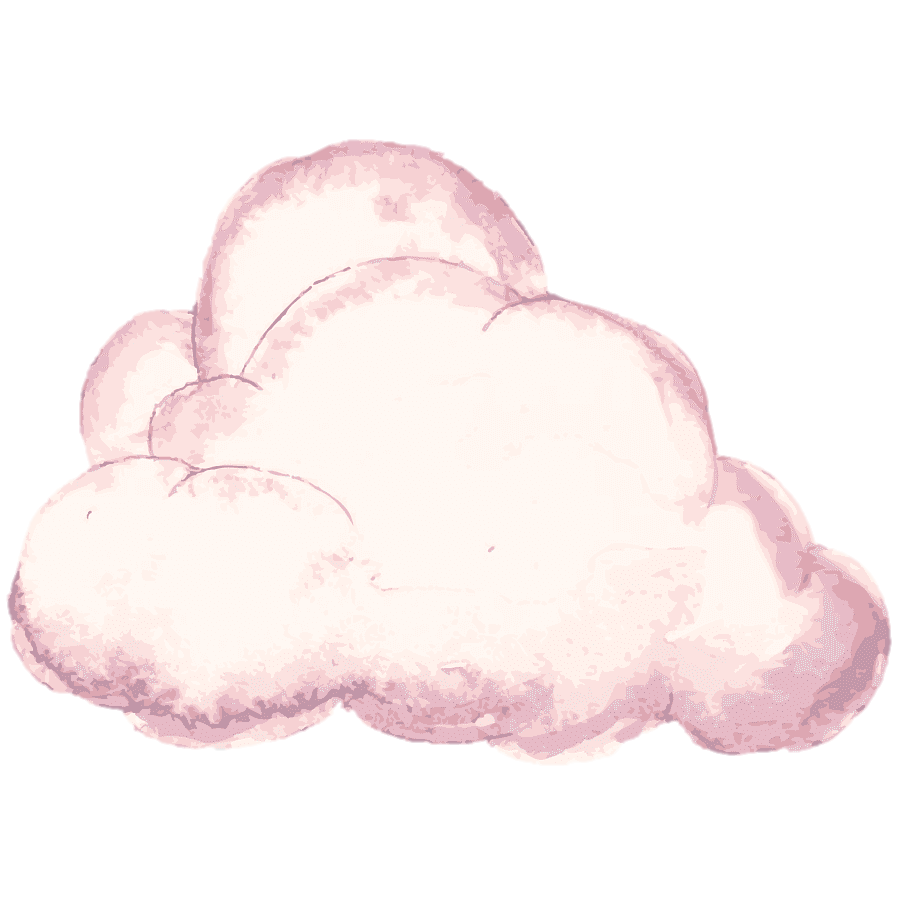 الأهداف
يفهم العلاقة بين الضعف والنصف.
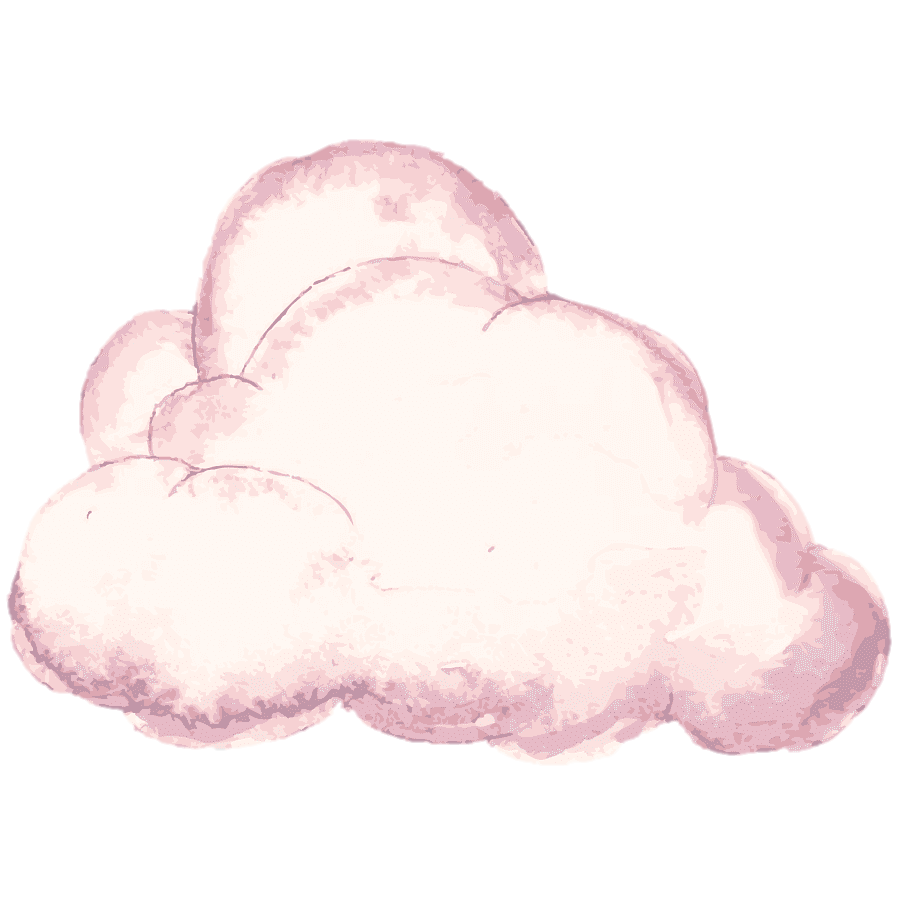 عبارات أنا أستطيع
أستطيع استخدام ما أعرفه عن الضعف والنصف.
أستطيع أن أشرح ما يحدث عندما تضاعف عددا ثم تنصف الحل.
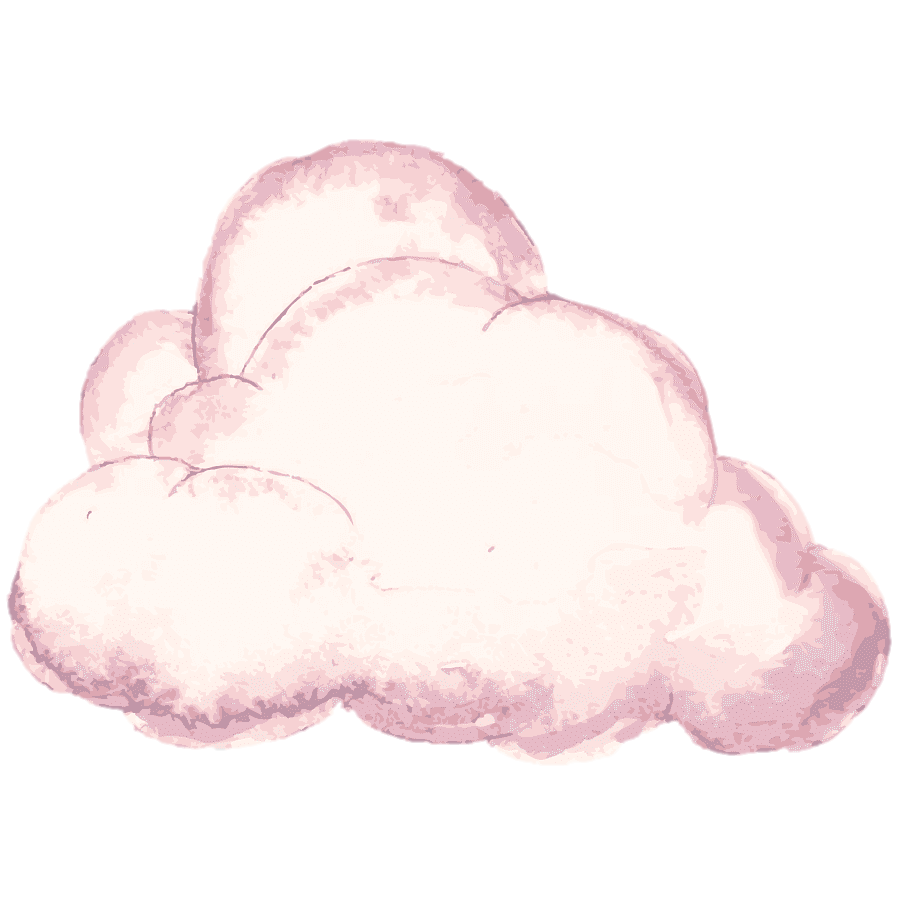 أوجد الناتج مع توضيح الحل:
التعلم القبلي
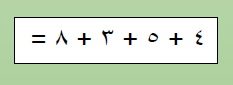 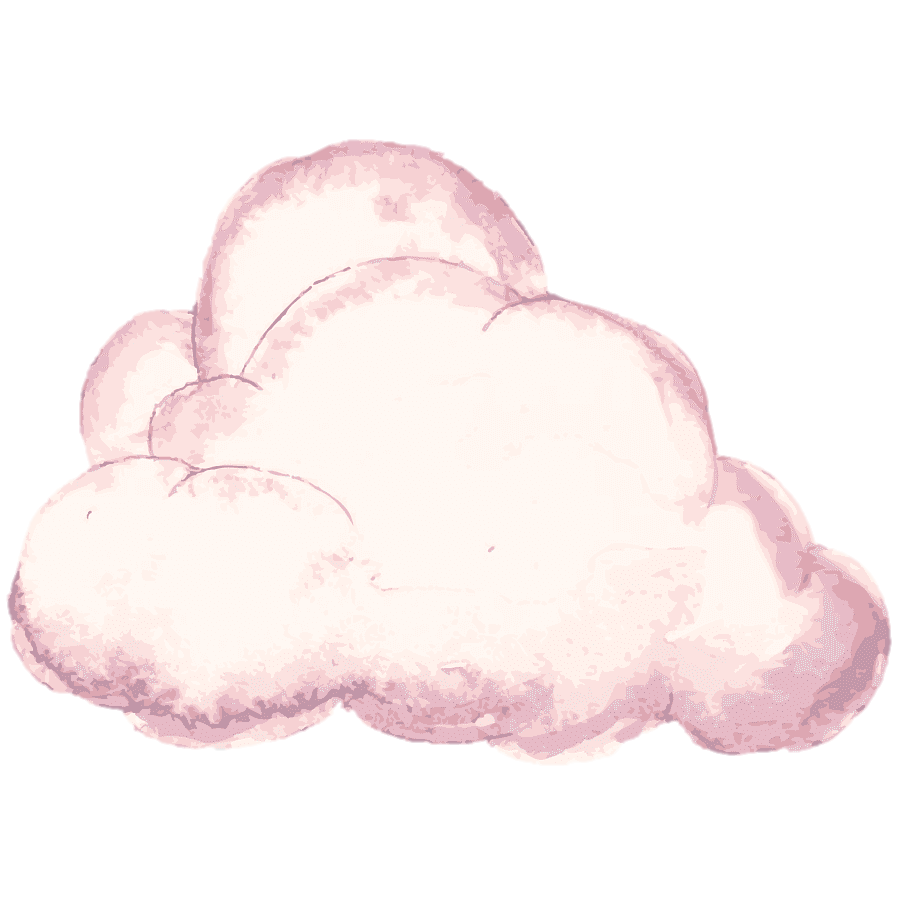 التمهيد
عد تصاعديا إثنينات من العدد 12
-----------         -------------       --------------      -----------    --------------
عد قفزيا خمسات من العدد 145
-----------         -------------        --------------      -----------          -------------
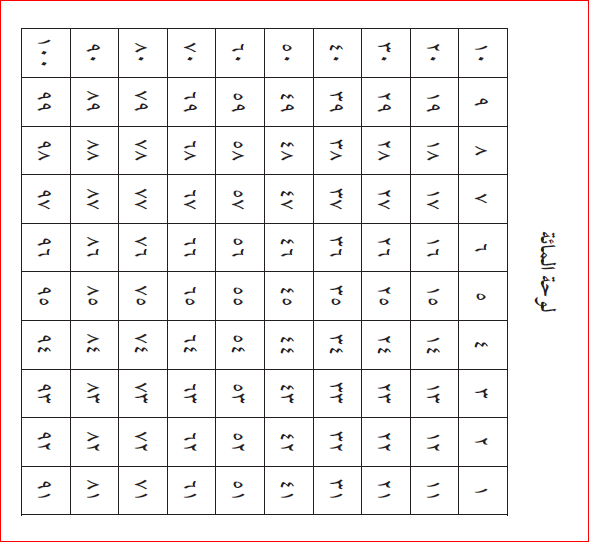 ابحث عن الاعداد الزوجية في لوحة المائه
الاعداد الزوجية
هي التي آحادها 0 ، 2 ، 4 ، 6 ، 8
عند توزيعها الى مجموعتين لا يبقى شيء
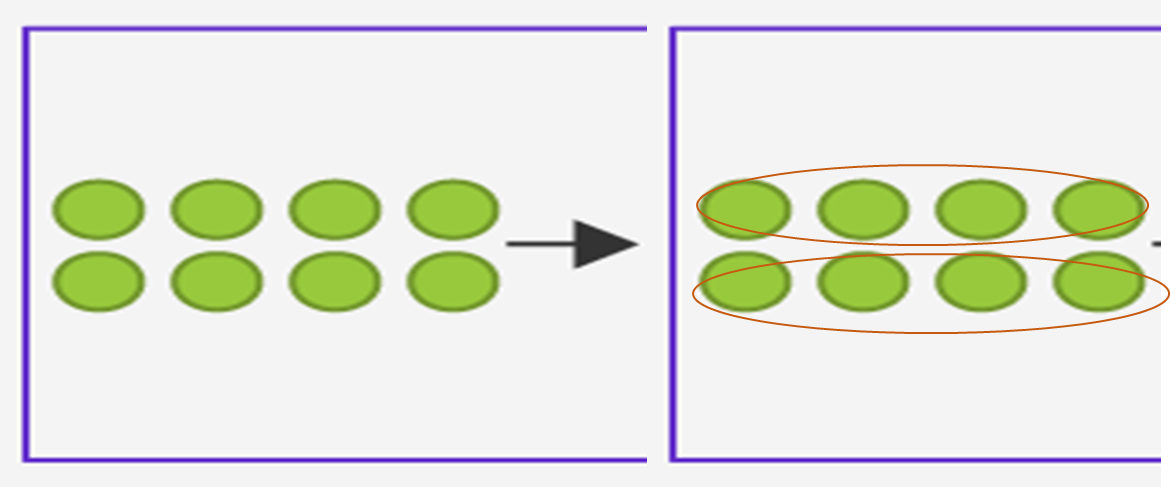 النصف والضعف
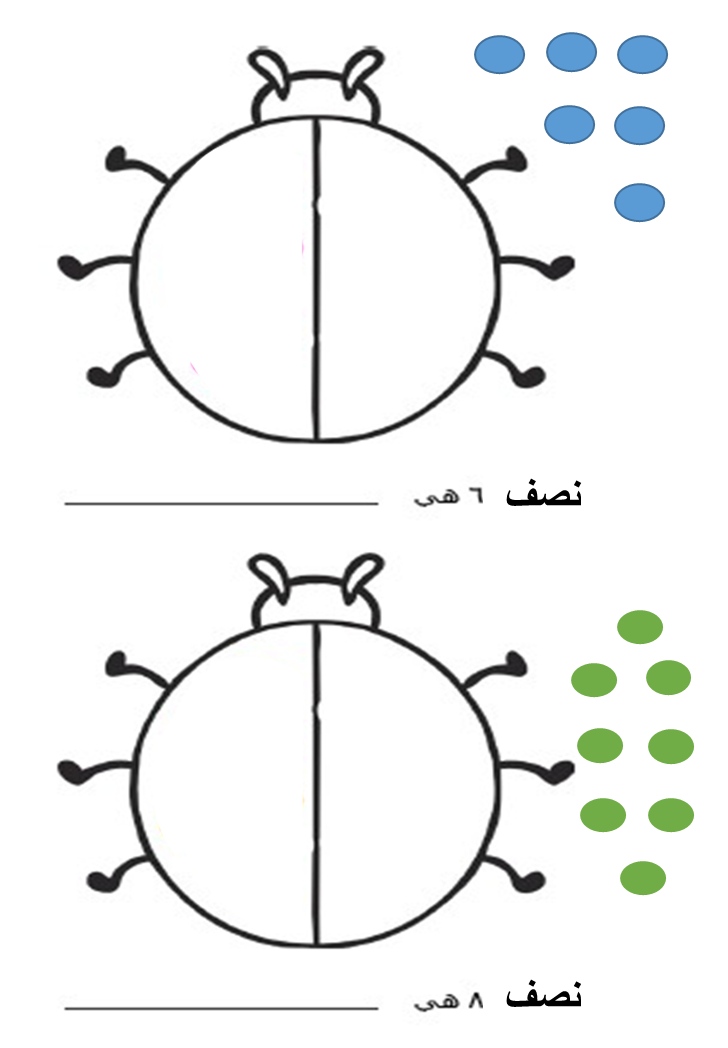 x
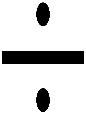 x
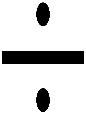 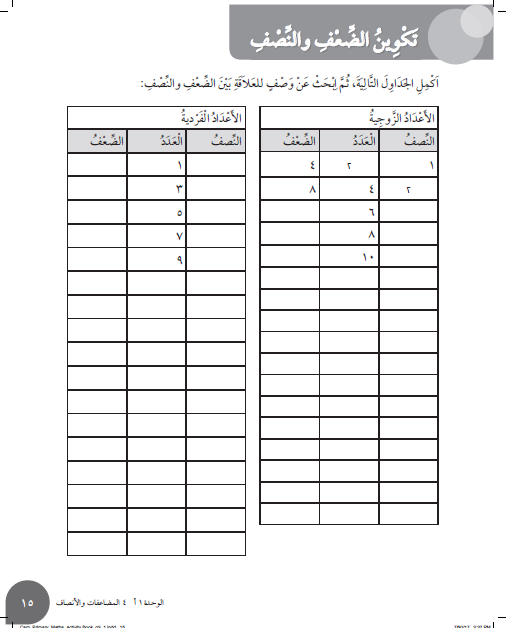 كتاب النشاط الصفحة 15
نركز فقط على جدول الأعداد الزوجية.
جدول الأعداد الفردية في حصة أسبوع القادم بأذن الله
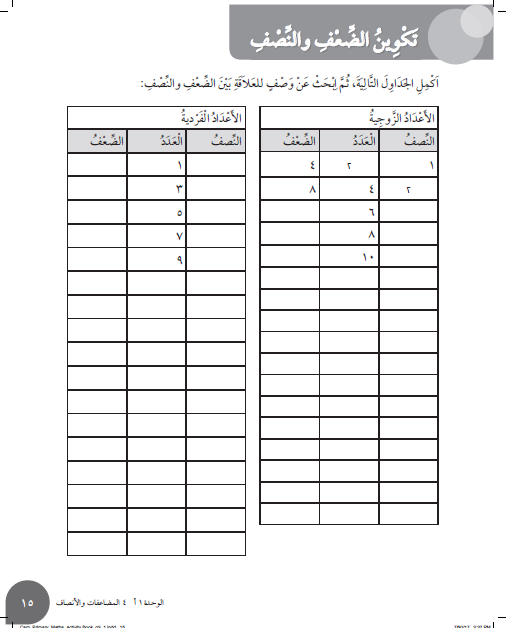 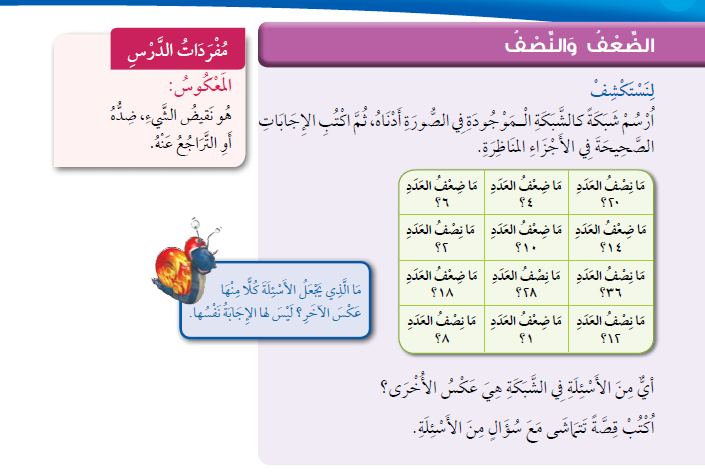 كتاب التلميذ الصفحة 14
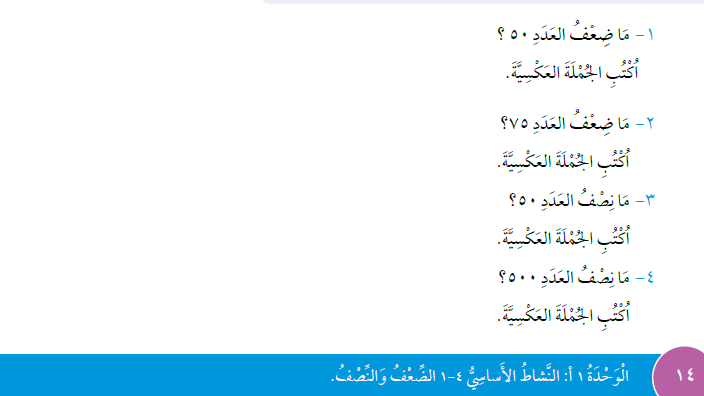 كتاب التلميذ الصفحة 14
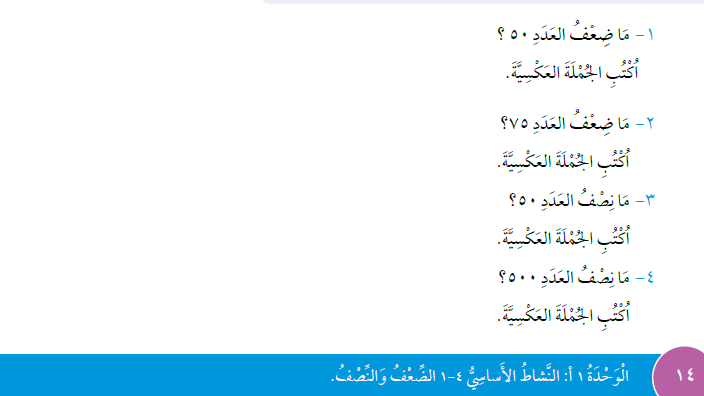 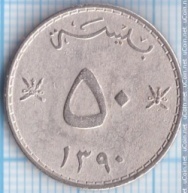 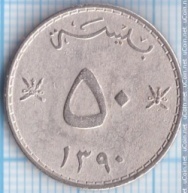 كتاب التلميذ الصفحة 14
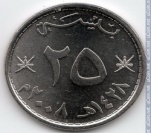 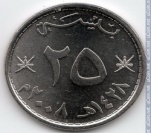 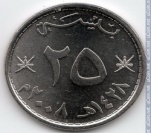 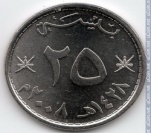 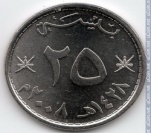 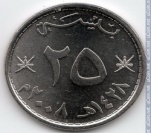 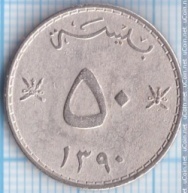 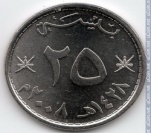 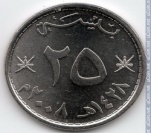 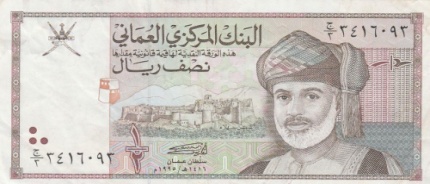 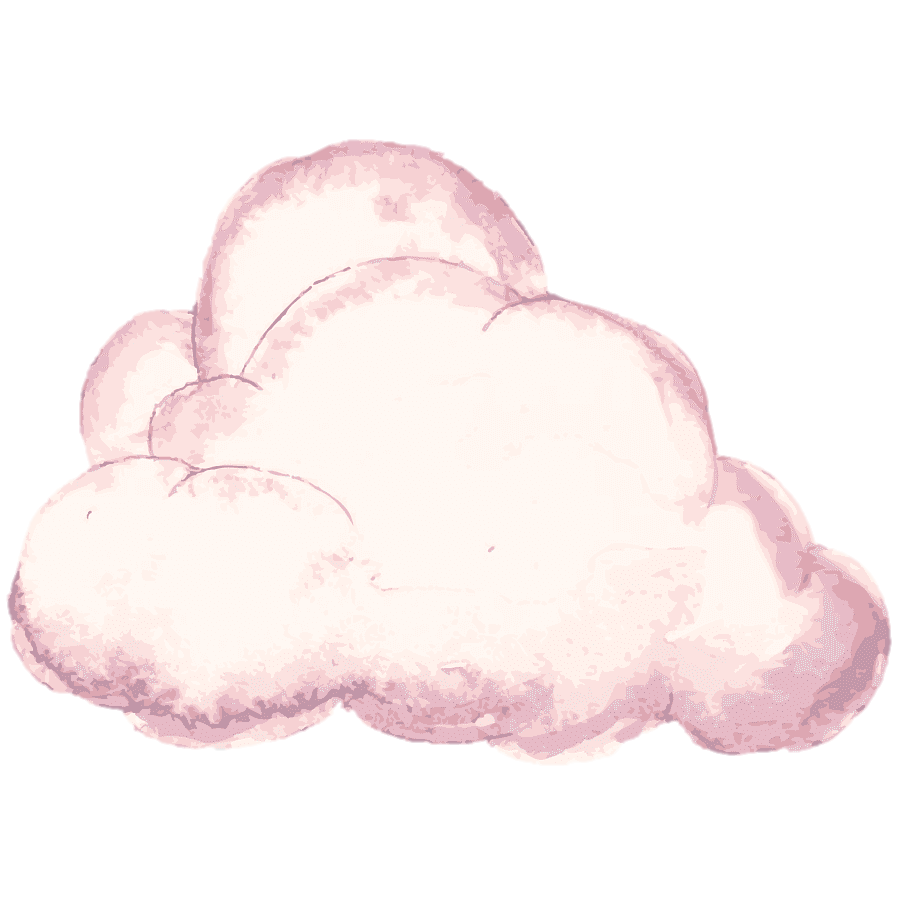 الواجب
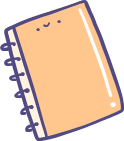 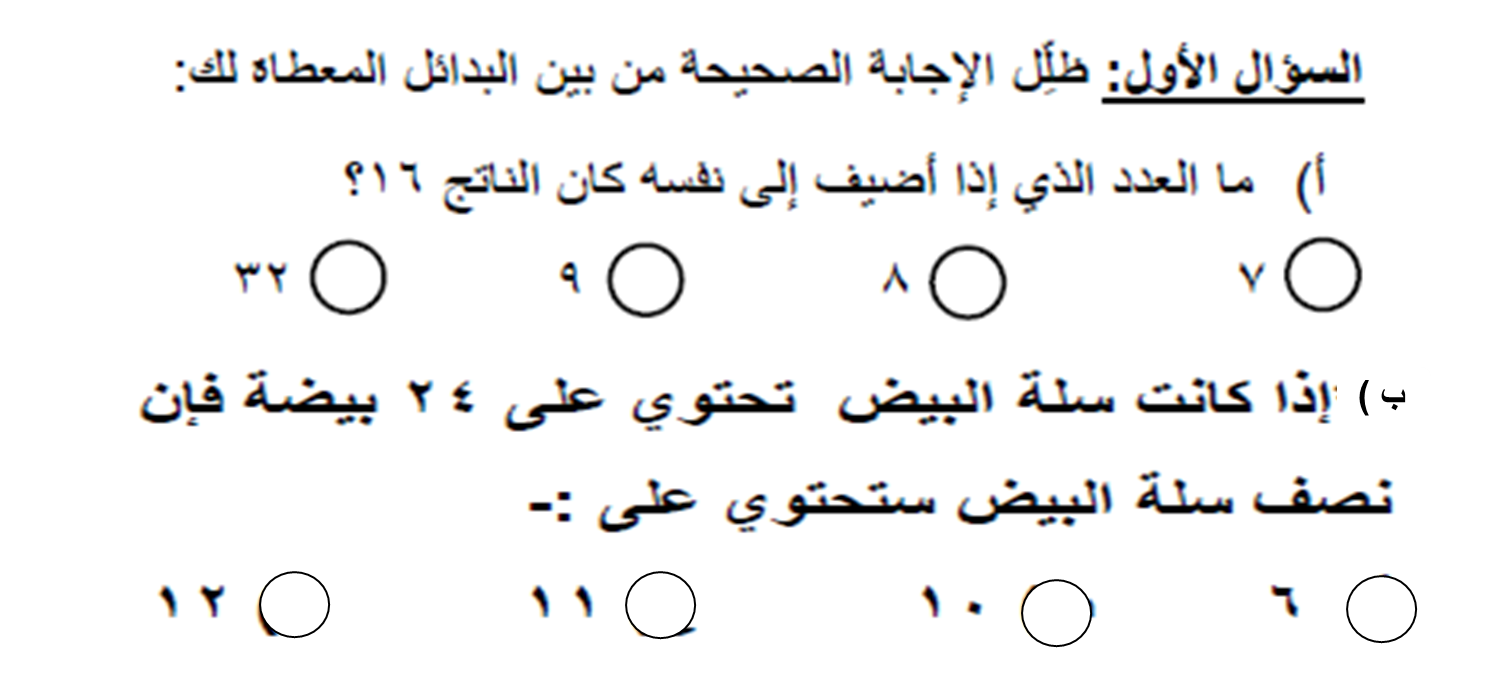 يحل في الدفتر
ويرسل على الرابط
السؤال الثاني: أجب
نصفي العدد 20 وضعفي العدد 80 أي عدد أنا ؟